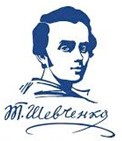 Міський літературно-мистецький марафон «Йдемо з Шевченком у майбутнє!», присвячений 211-й річниці від дня народження Тараса Шевченка,
у межах реалізації Міської програми розвитку та функціонування української мови в закладах освіти на 2022-2026 роки 
«Сильна мова - успішна держава"
Матеріали здобувачів освіти Ніжинської гімназії № 3 представлені в трьох номінаціях:
1) авторські есе та поезії; 
2) малюнок, колаж, мистецька композиція;
3) відеоряд: 
- декламування поезій Тараса Шевченка; 
- виконання твору Тараса Шевченка англійською мовою (покликання на відео)
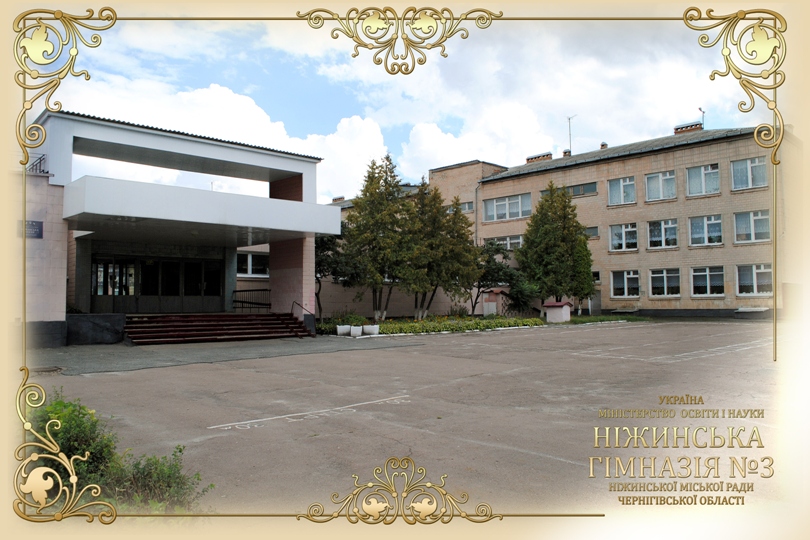 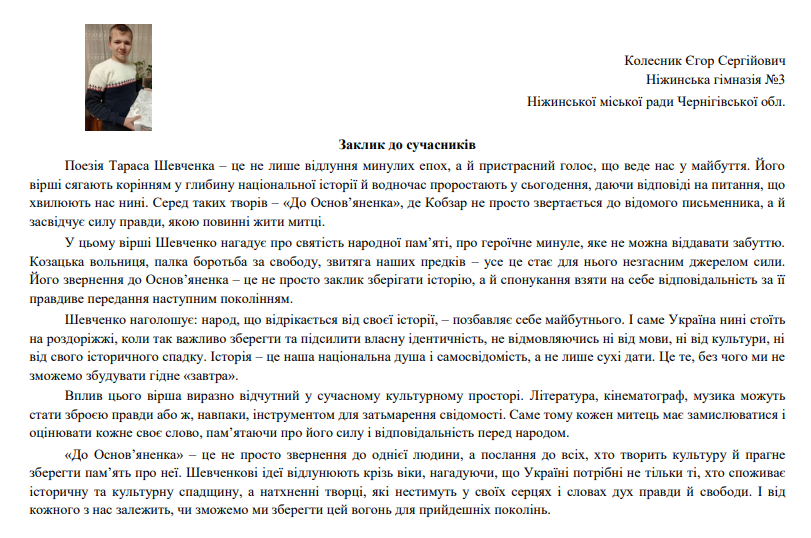 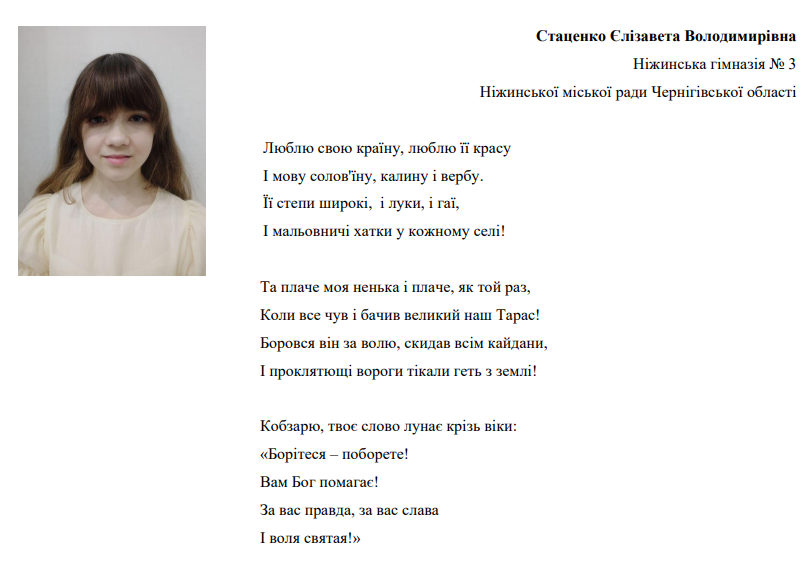 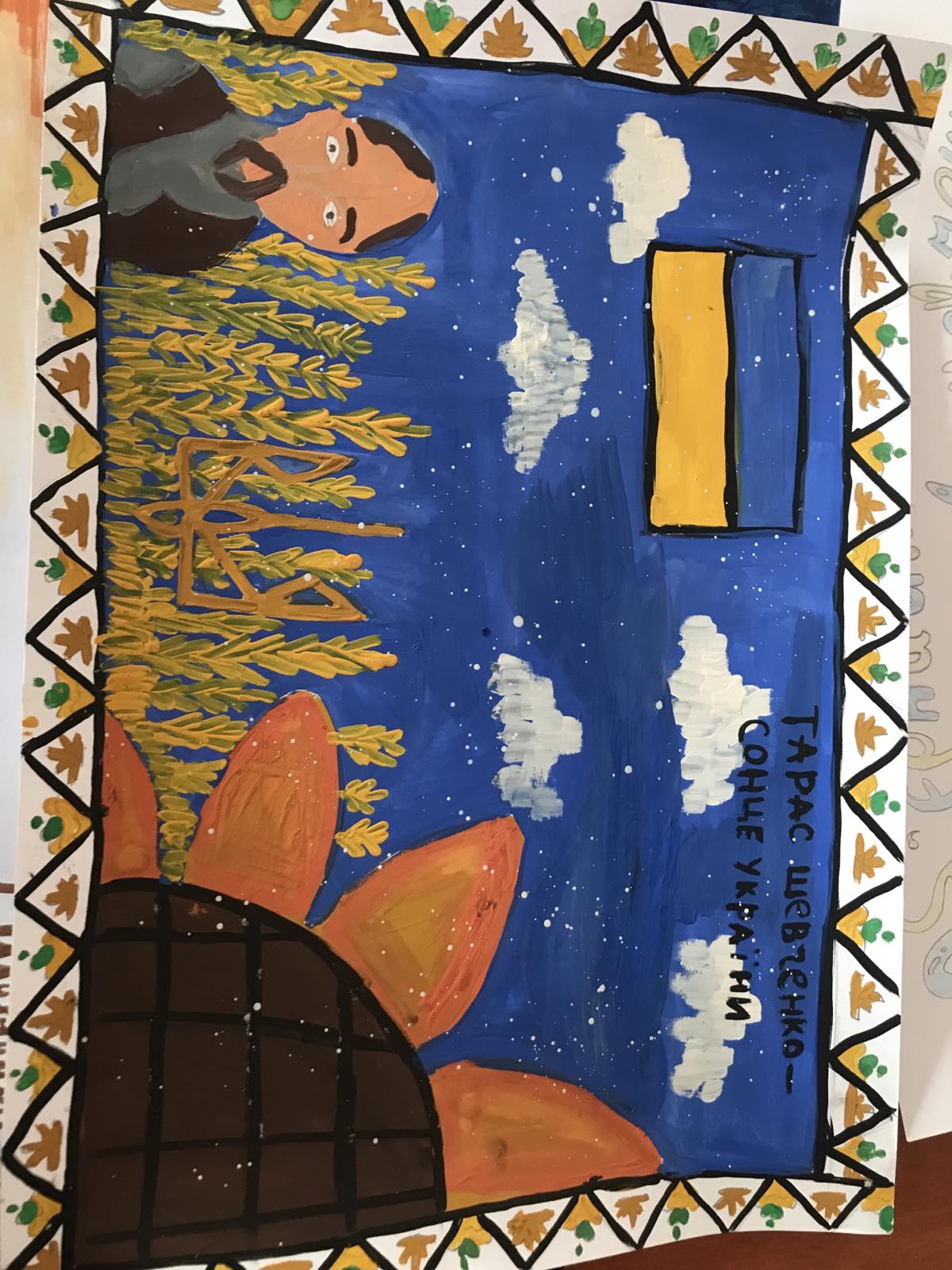 «Тарас Шевченко - сонце України», Савич Ангеліна, 5 клас
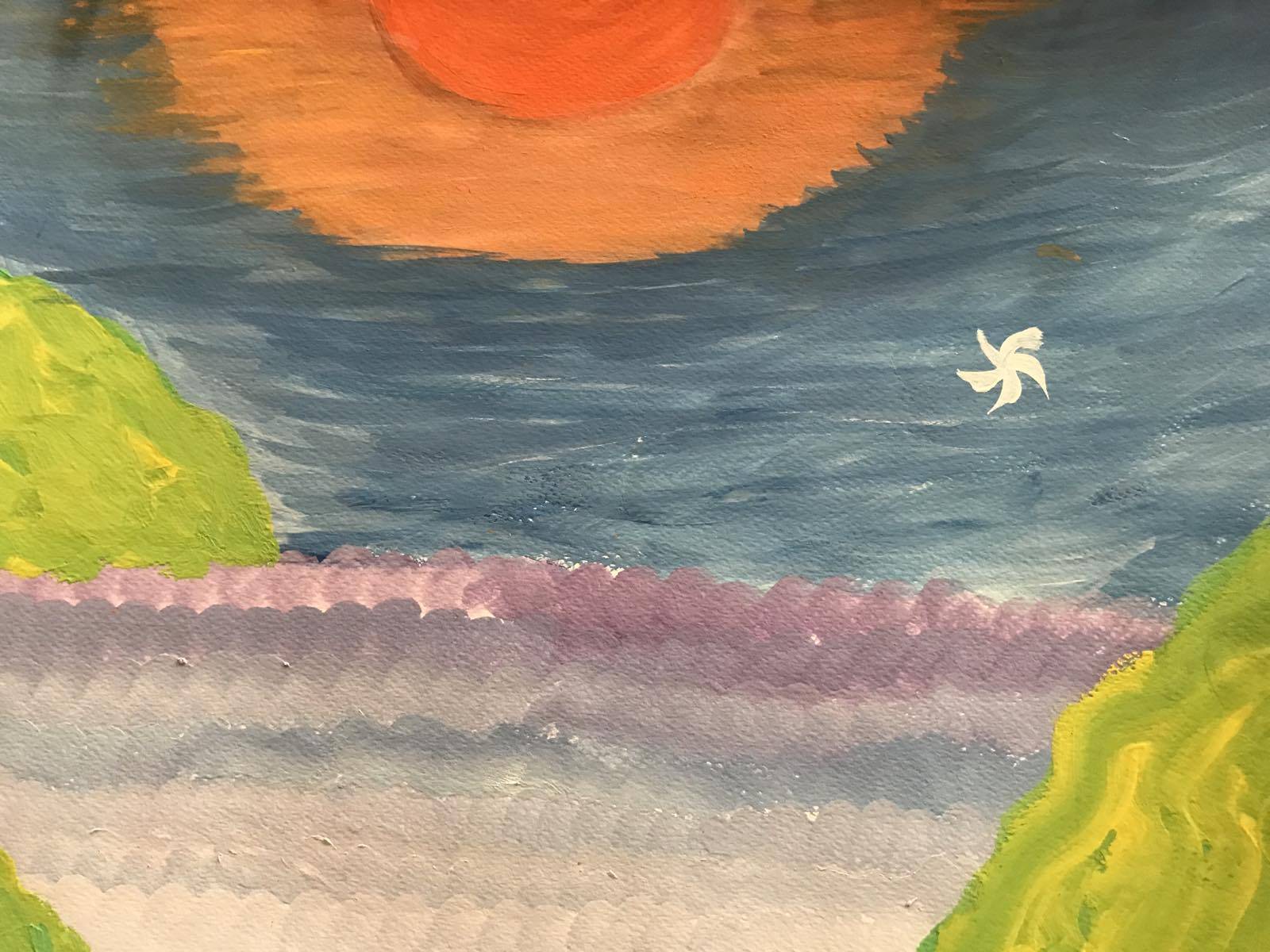 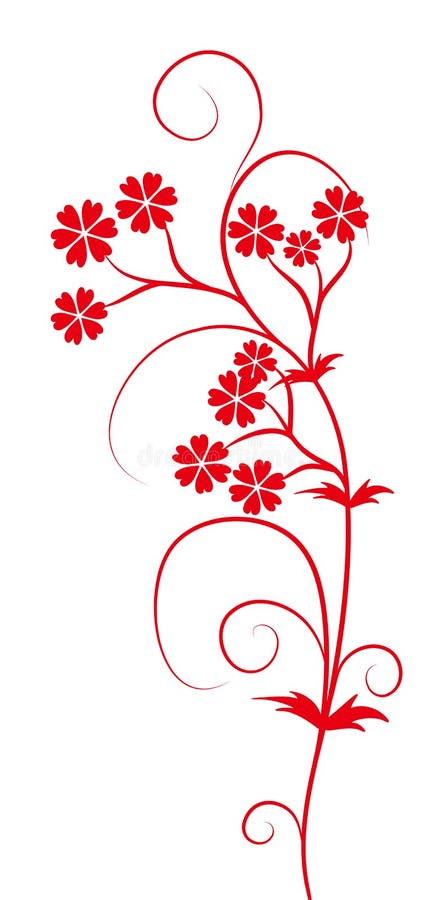 " Зоре моя вечірняя, 
Зійди над горою..."  
         Тира Анна, 5 клас
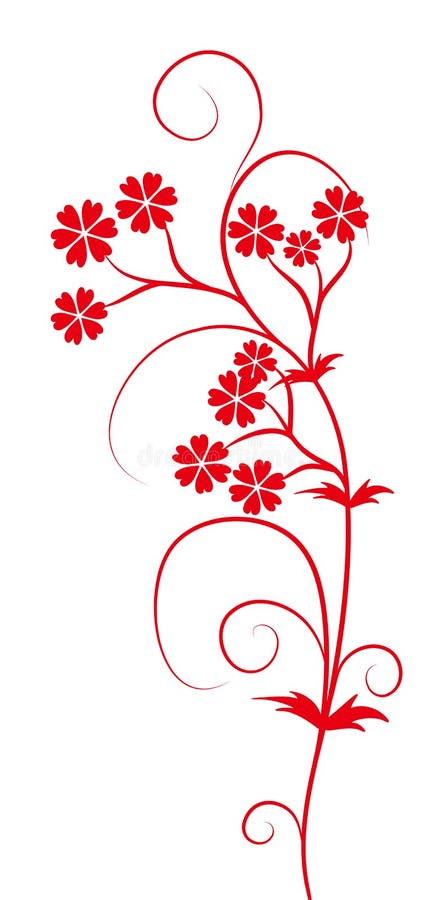 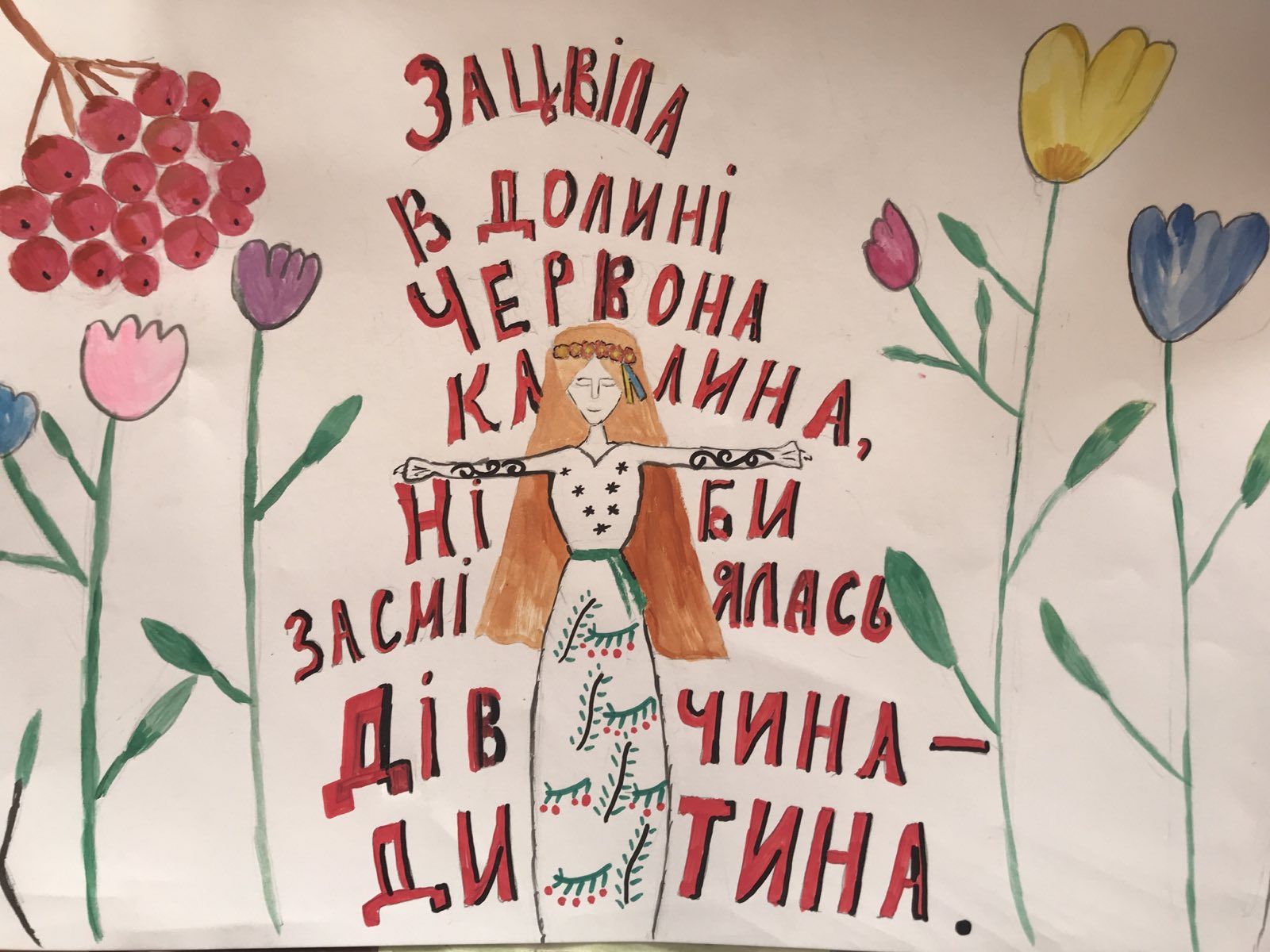 "Зацвіла в долині
Червона калина,
Ніби засміялась
Дівчина-дитина"  
 Чонка Анна,  
5 клас
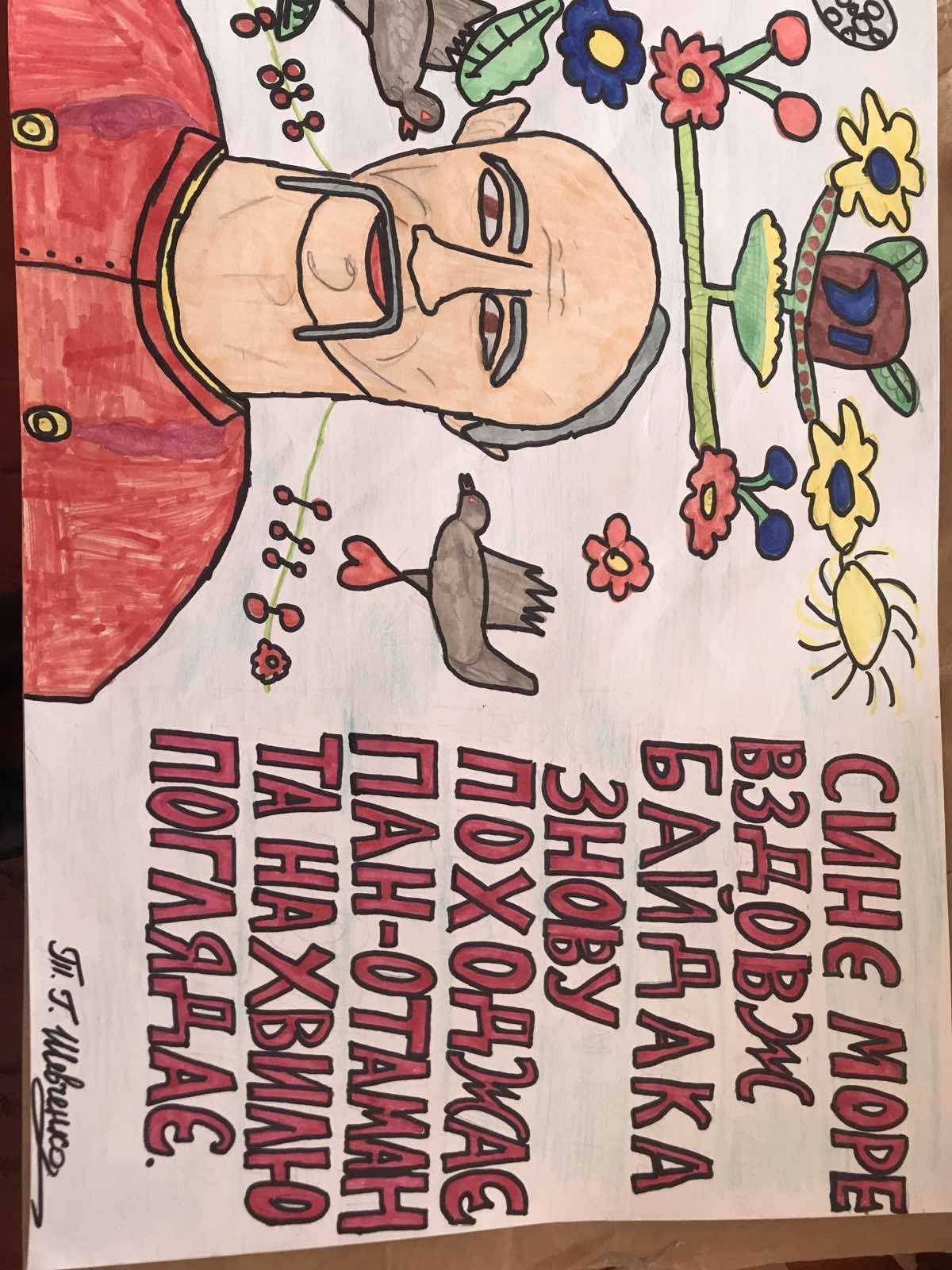 "Пан-отаман"                                     Батусь Матвій, 6 клас
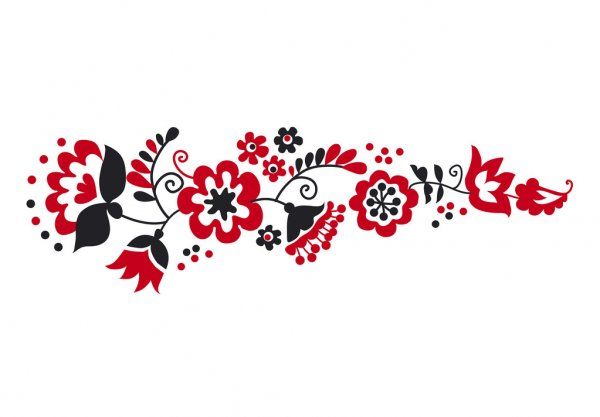 "Тарас Шевченко - великий поет, художник, геній українського народу"                              Івасенко Анастасія, 
6 клас
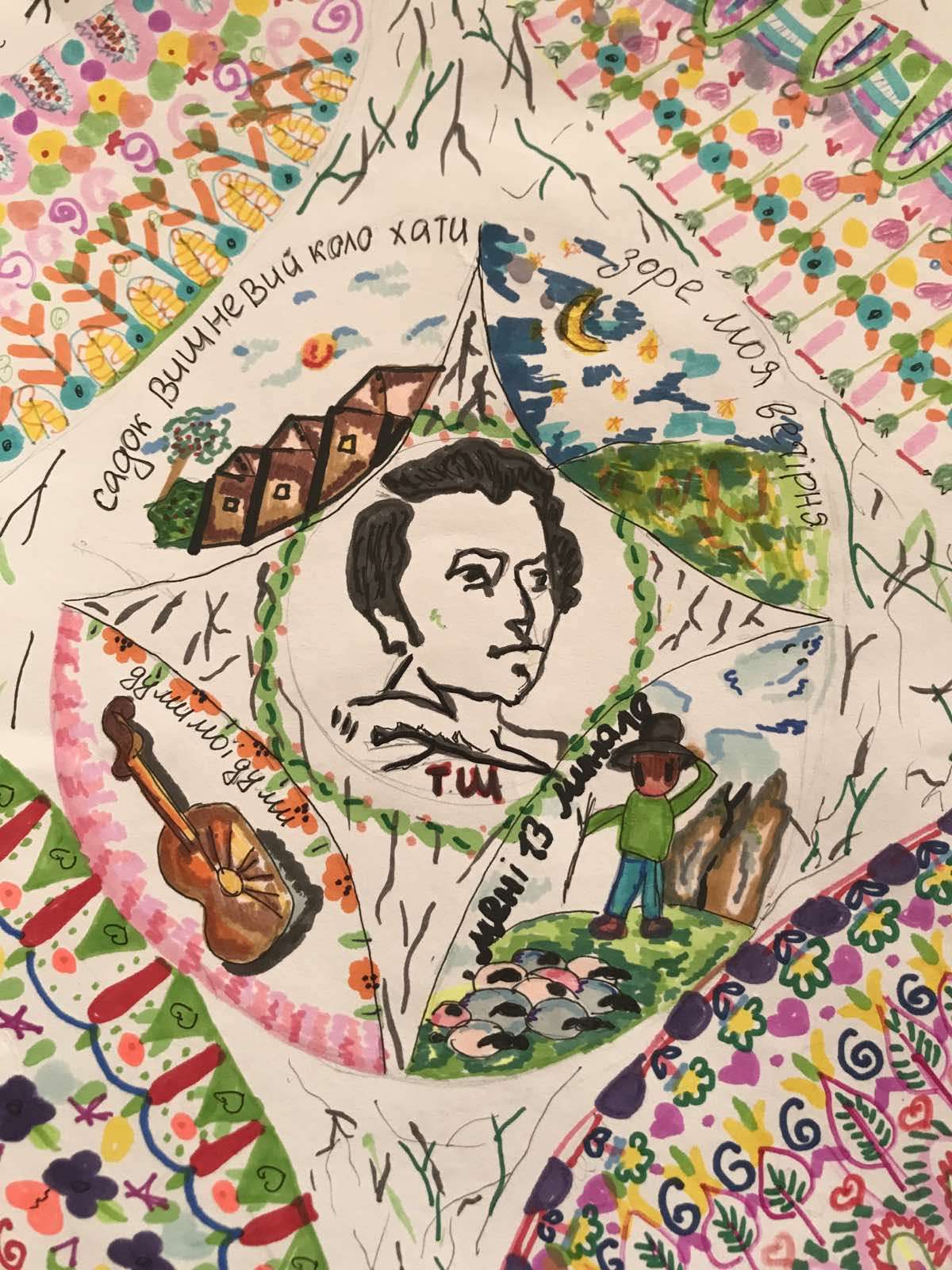 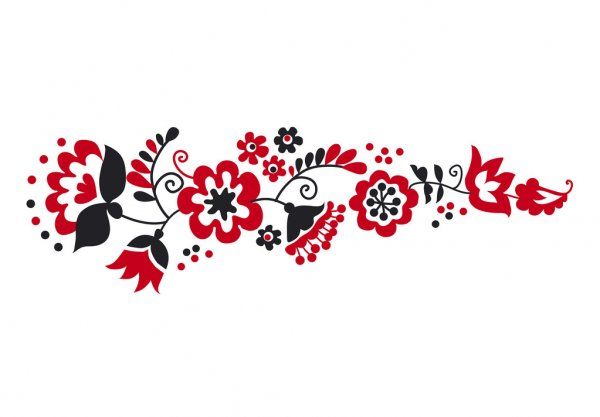 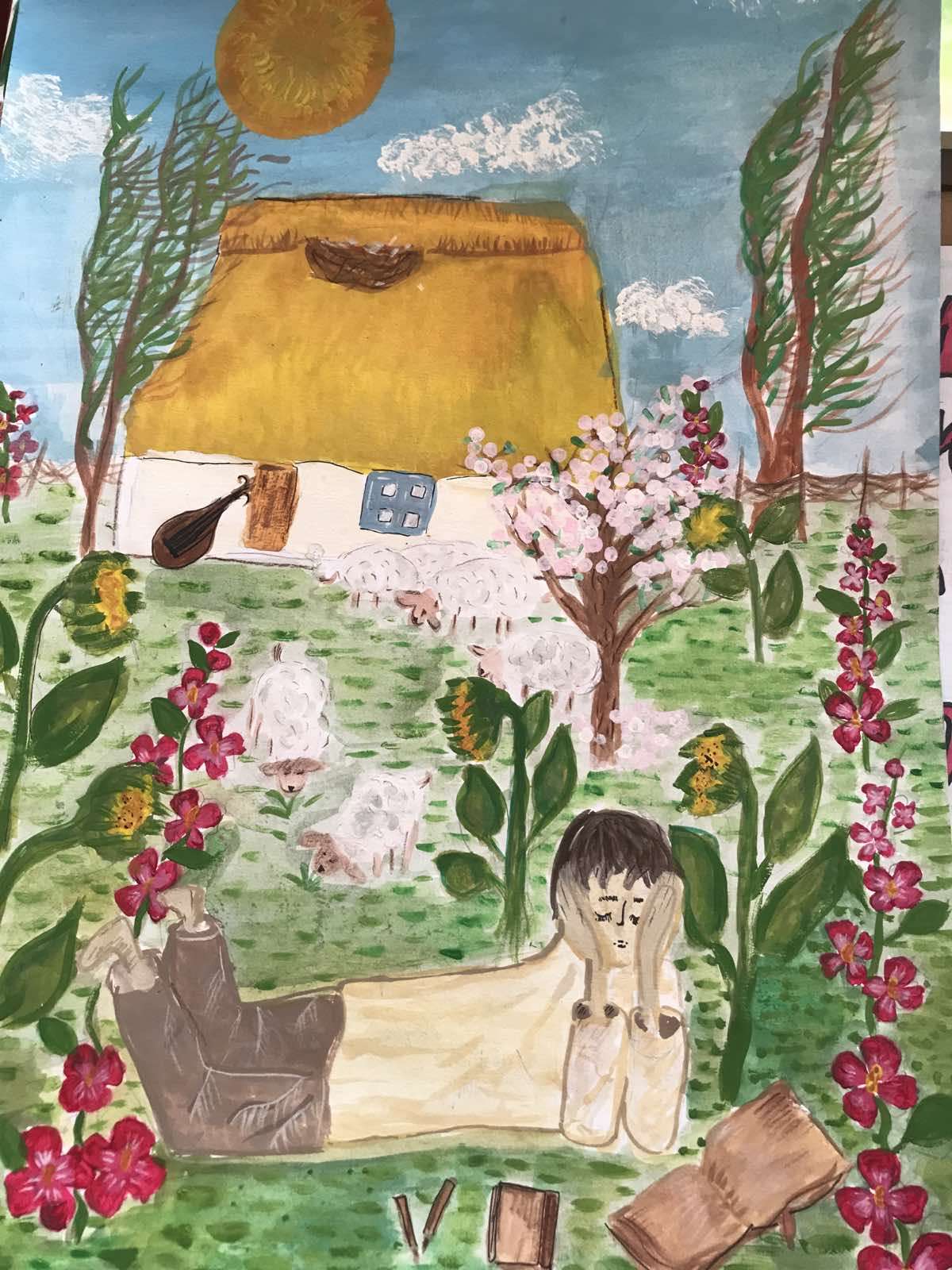 "Учітеся, читайте,
І чужому навчайтеся,
І свого не цурайтеся..."  
 Свирид Вікторія, 
6 клас
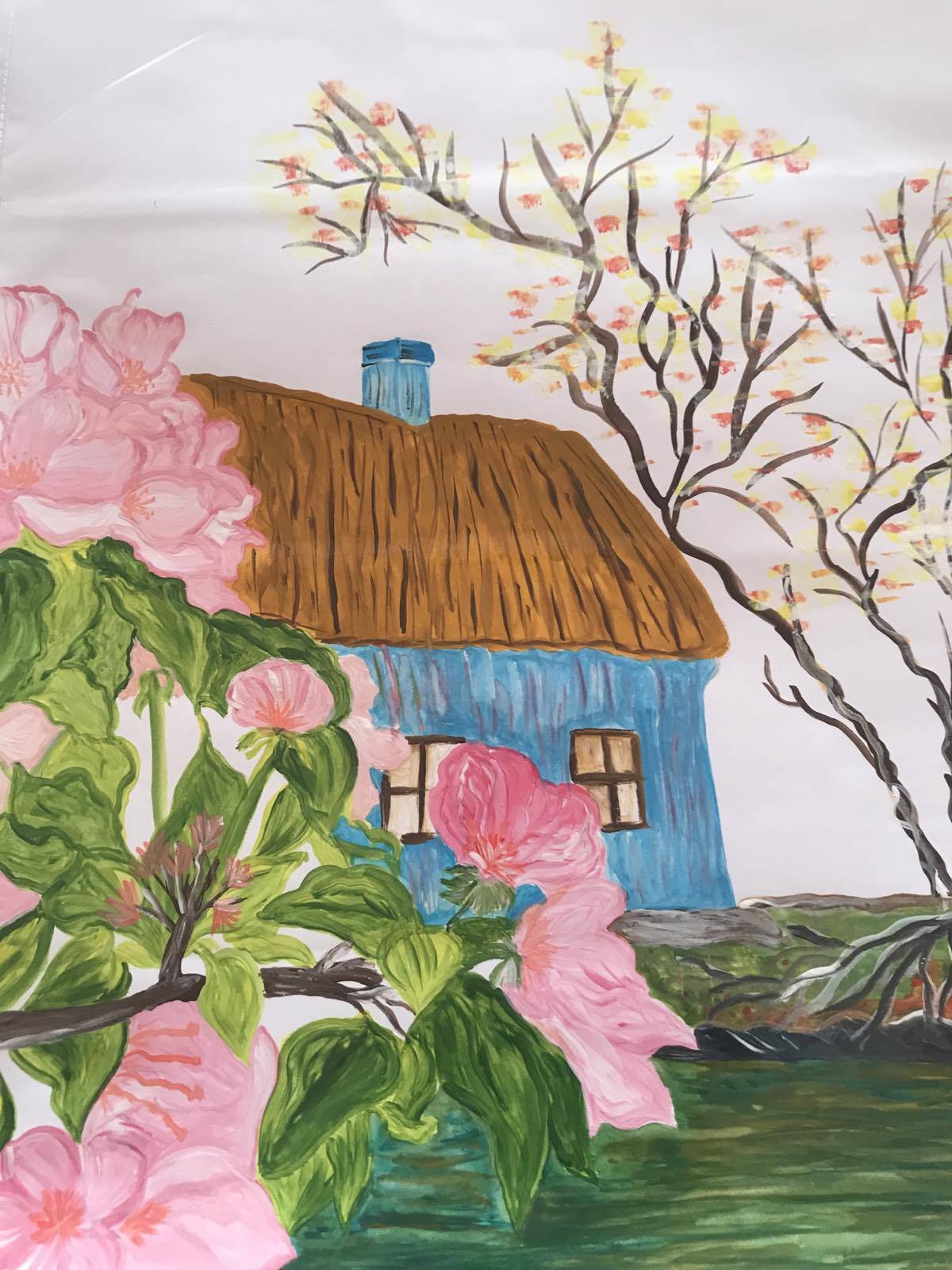 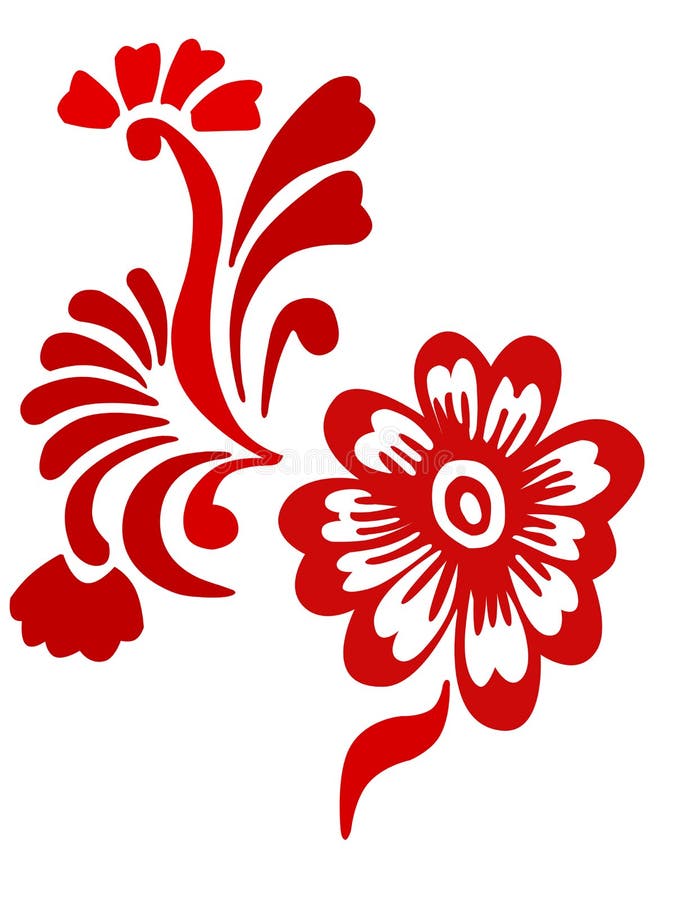 "Садок вишневий коло хати..."                       Пилипенко Мадіна, 7 клас
" Світає,
Край неба палає;
Соловейко в темнім гаї
Сонце зострічає... "  
 Остапець Софія, 
7 клас
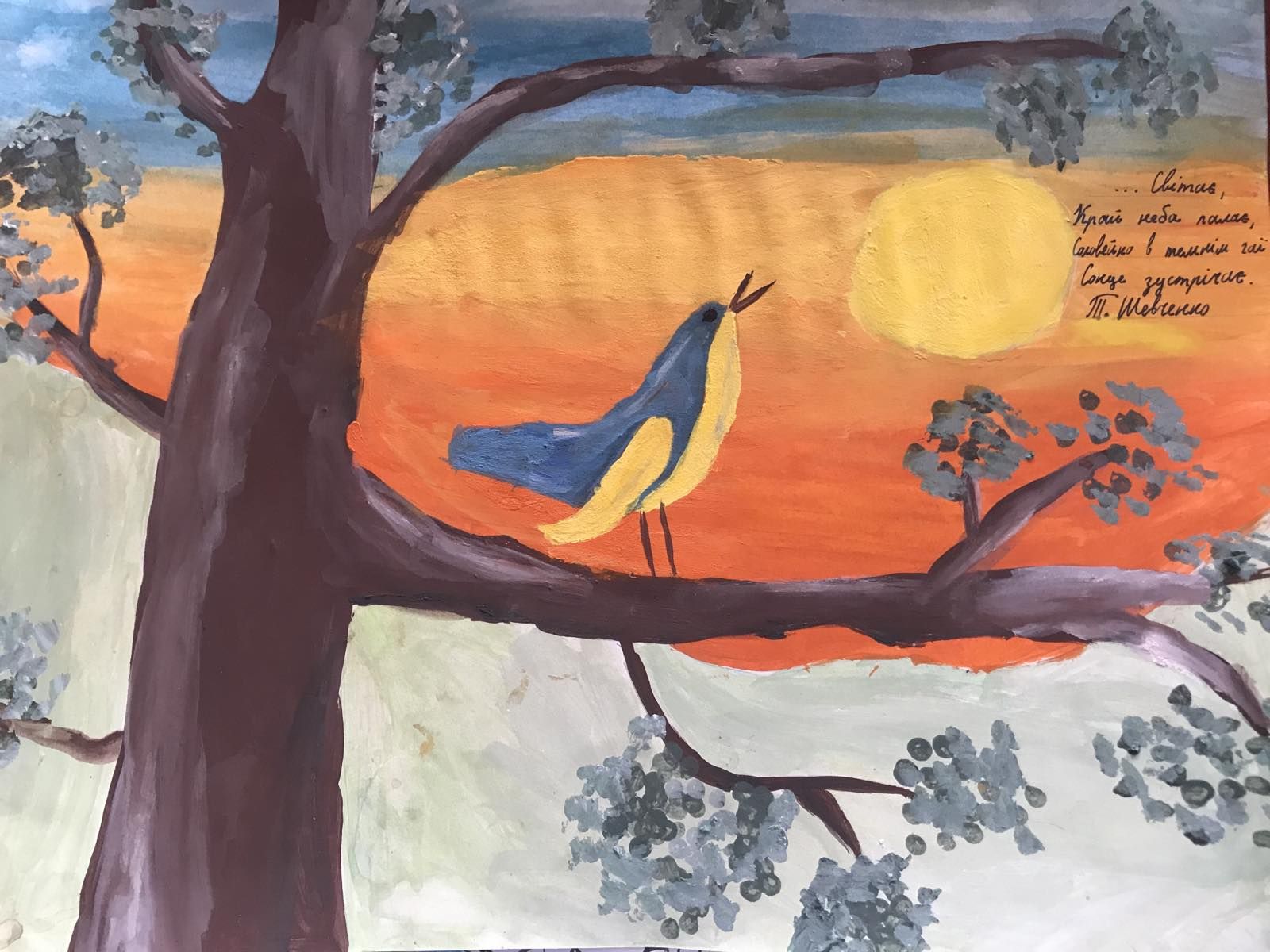 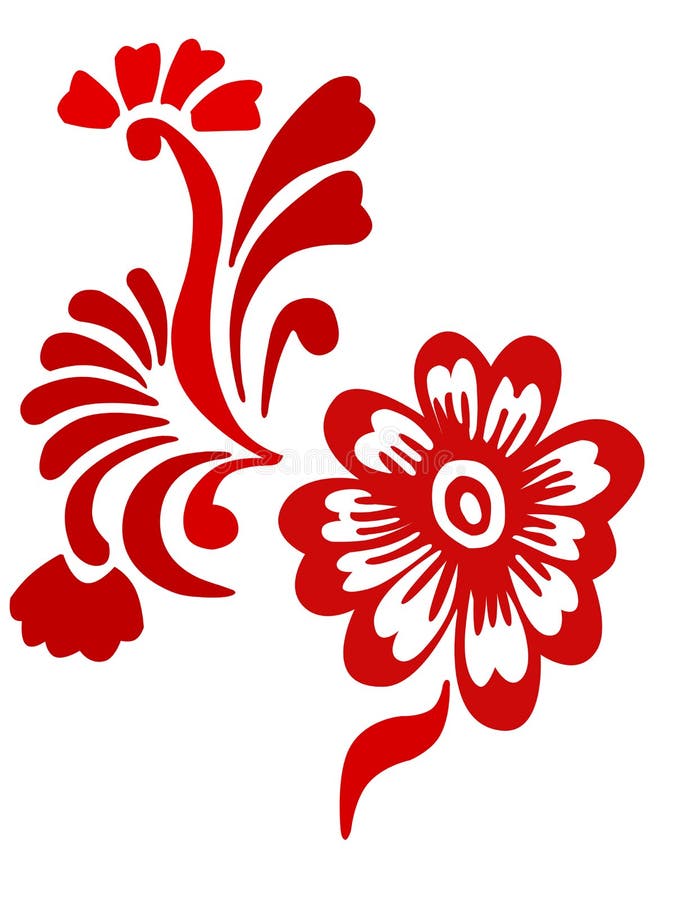 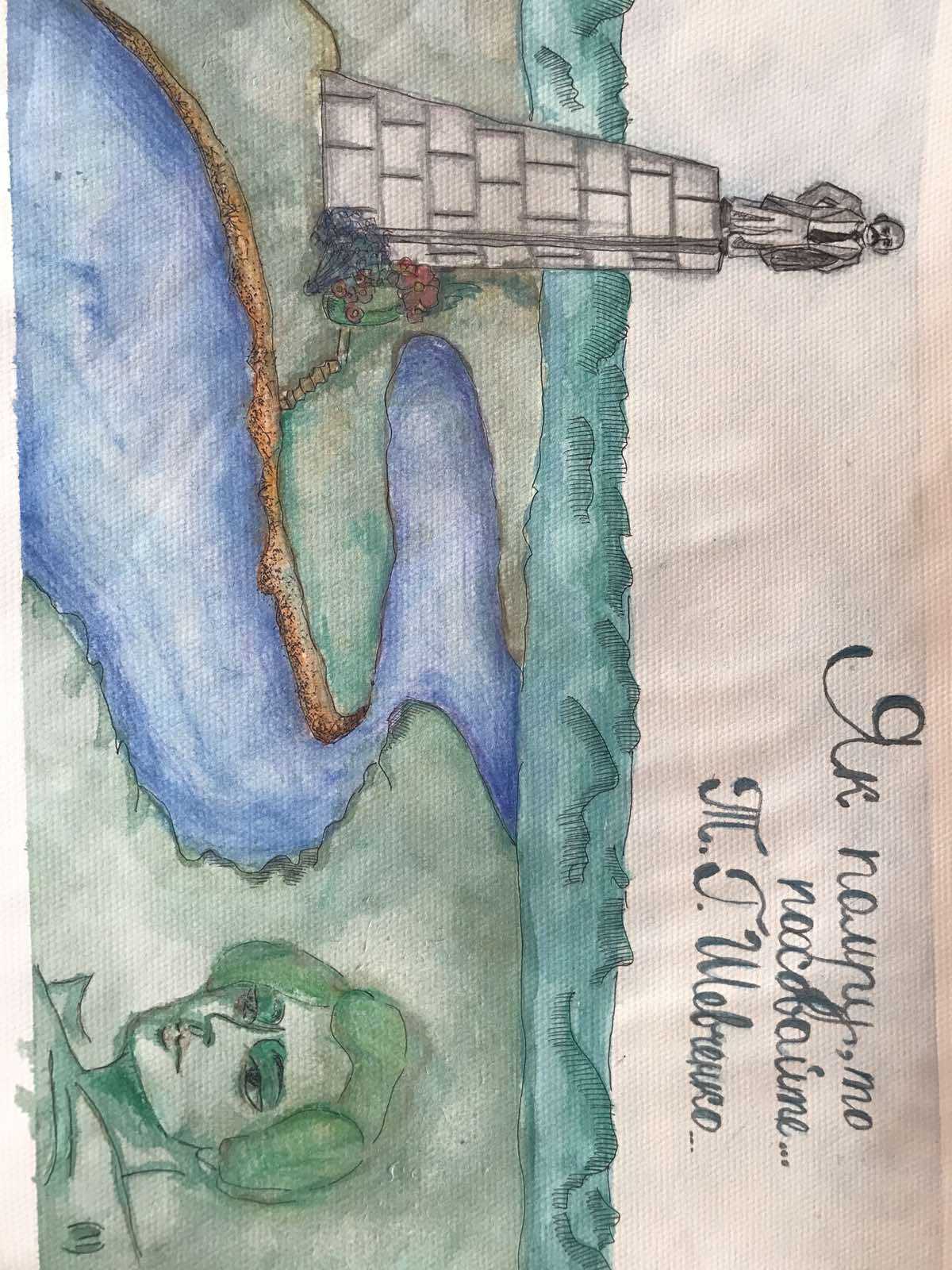 " Як умру, то поховайте
Мене на могилі,
Серед степу широкого
На Вкраїні милій..."                                Опанасенко Софія, 
7 клас
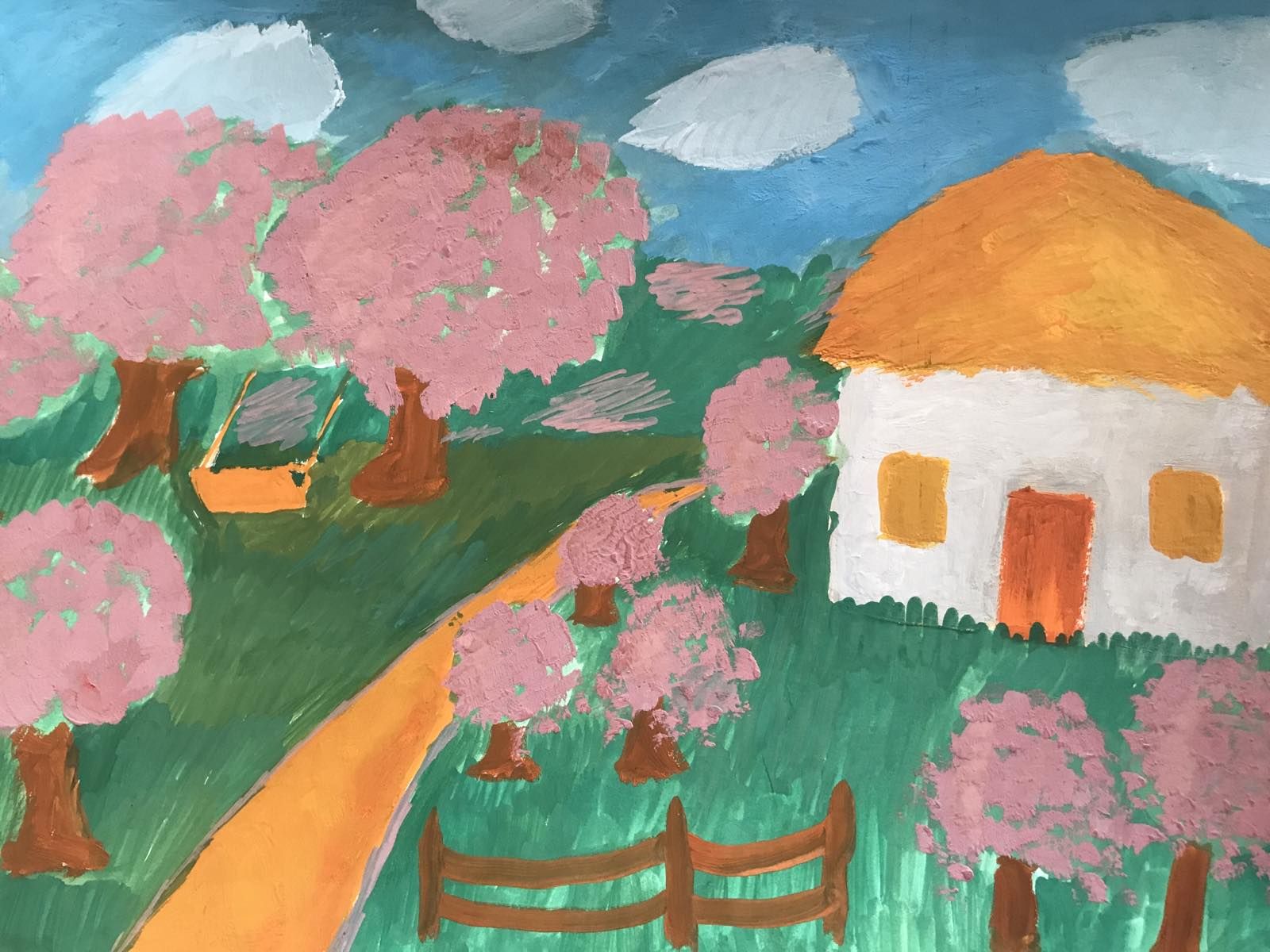 "Садок вишневий коло хати... "    Больбат Серафима, 7 клас
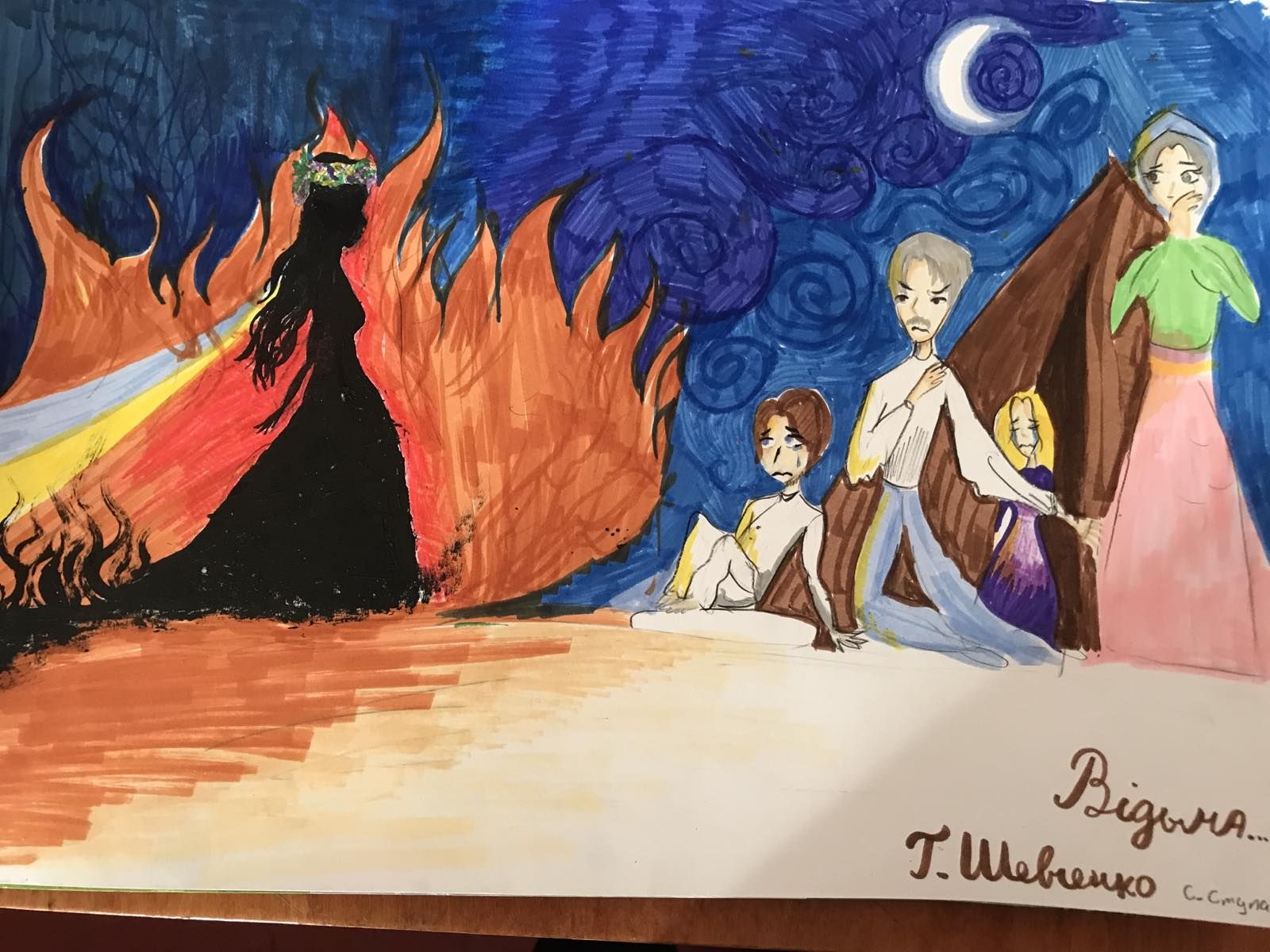 "Відьма"   
Ступак Софія, 8 клас
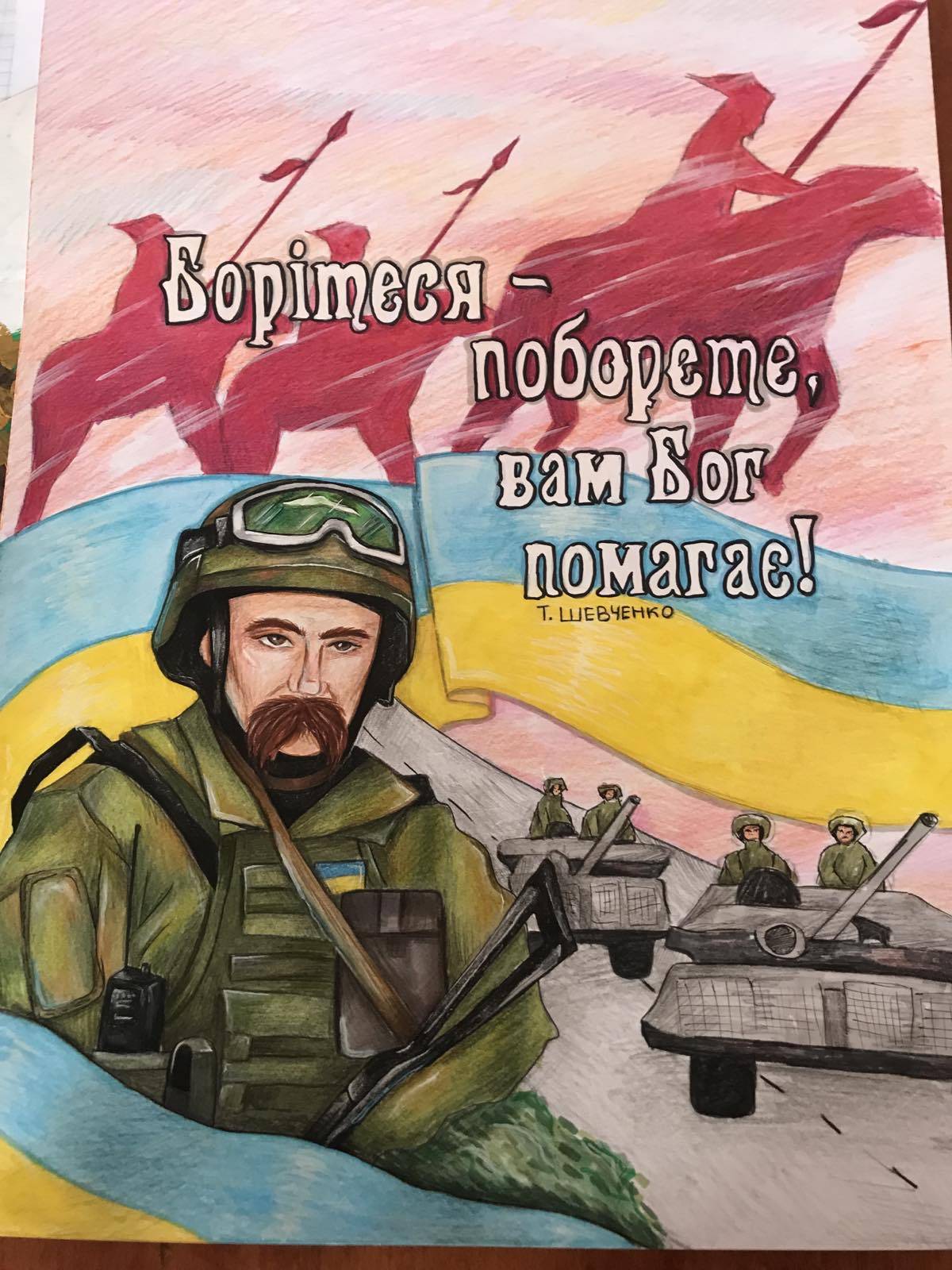 «Борітеся – поборете!
Вам Бог помагає!
За вас правда, за вас слава.
І воля святая!                                                  Колесник Юлія,
 9 клас
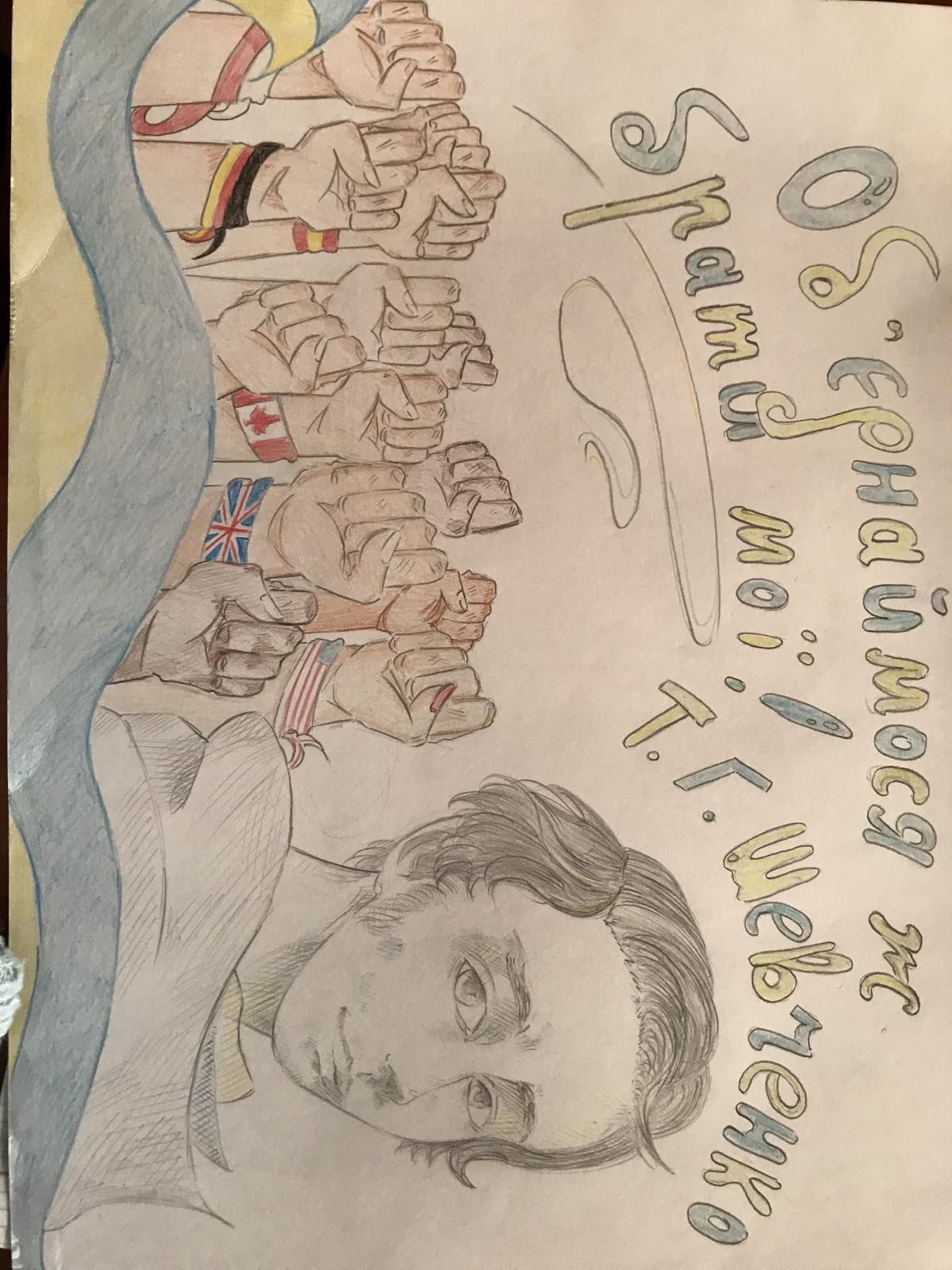 «Об'єднаймося ж, брати мої»  Кресан Яна, 9 клас
«Думи мої, думи мої...»                                         Глушко Еліна, 7 клас
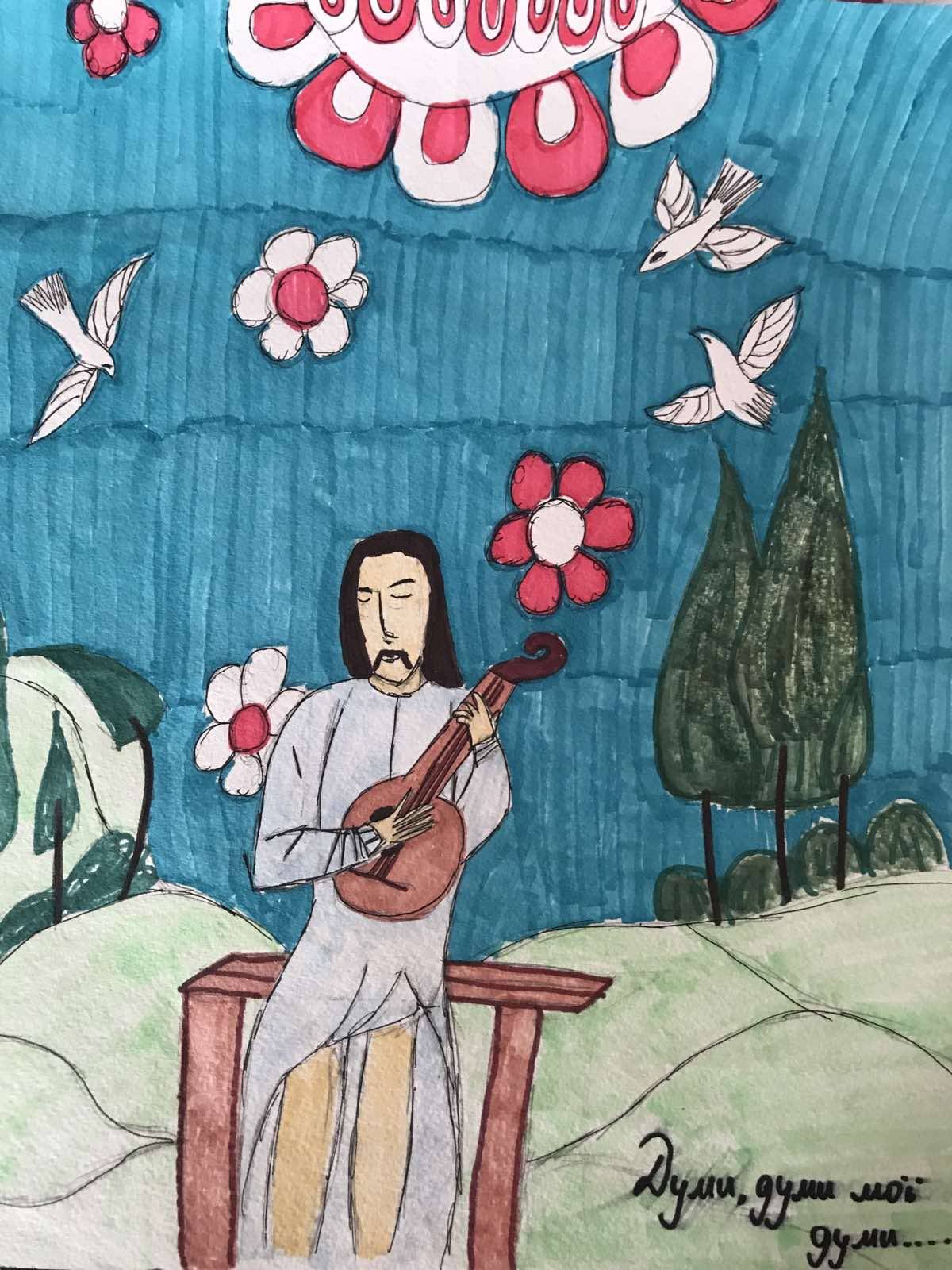 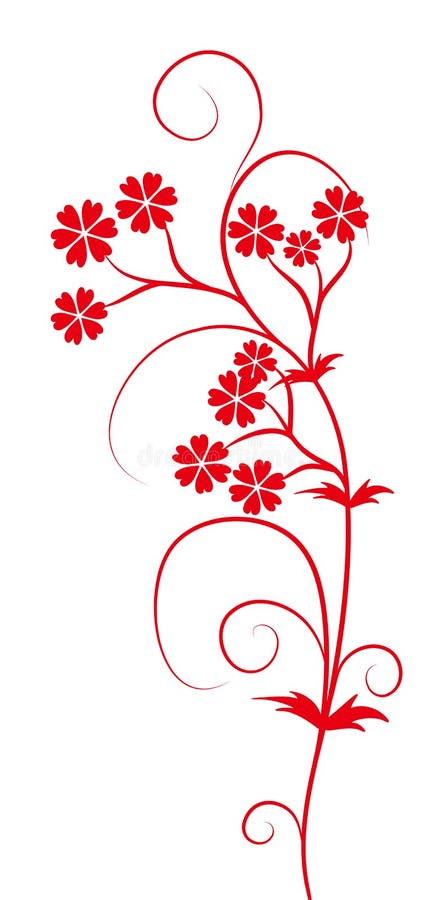